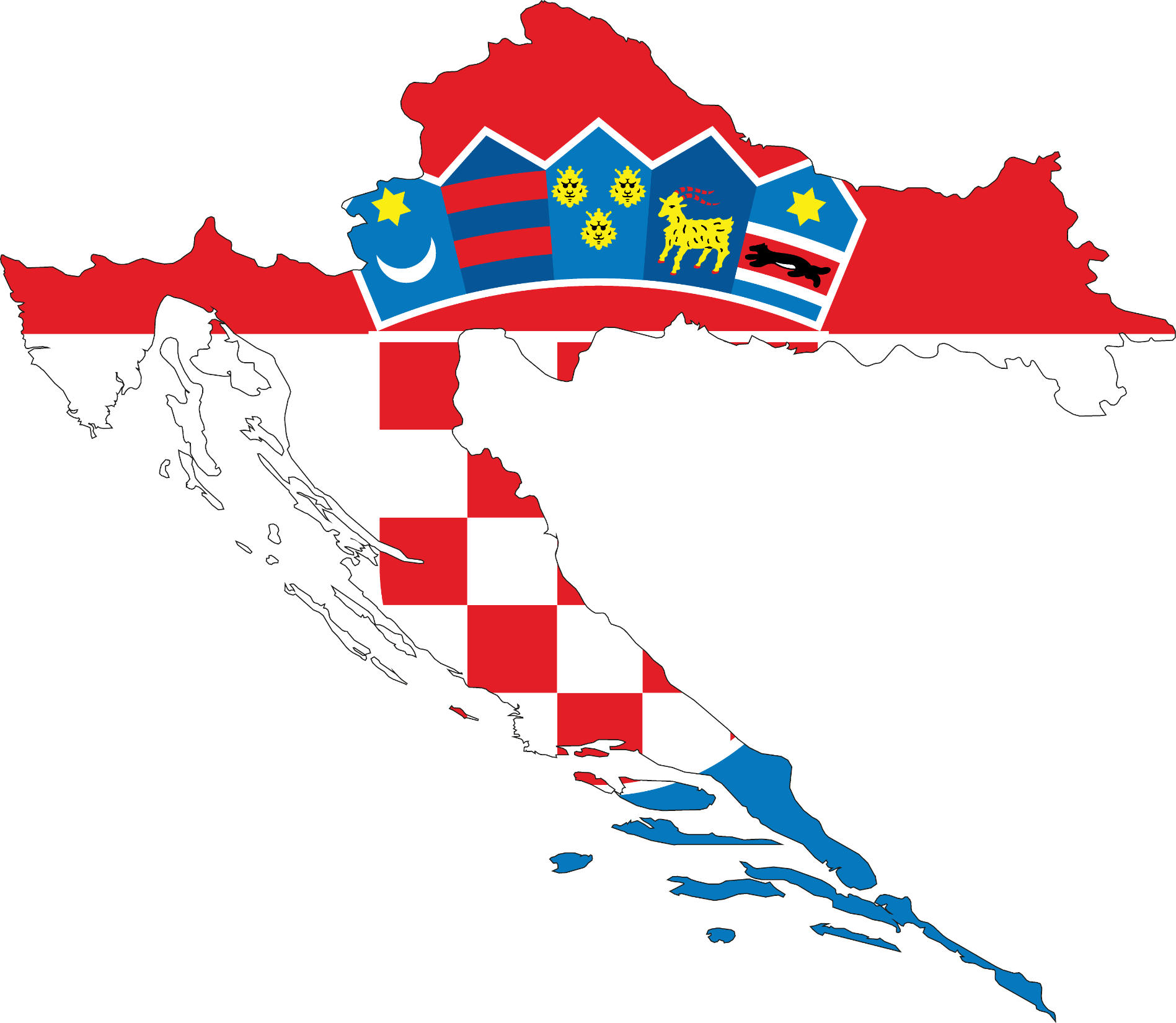 SAMOSTALNA REPUBLIKA HRVATSKA
Prezentaciju izradila: Vlatkica Horvat, 2015.
25. lipnja 1991. g. Republika Hrvatska
Za prvog predsjednika Republike Hrvatske izabran je predsjednik Hrvatske demokratske zajednice (HDZ) 
dr. Franjo Tuđman
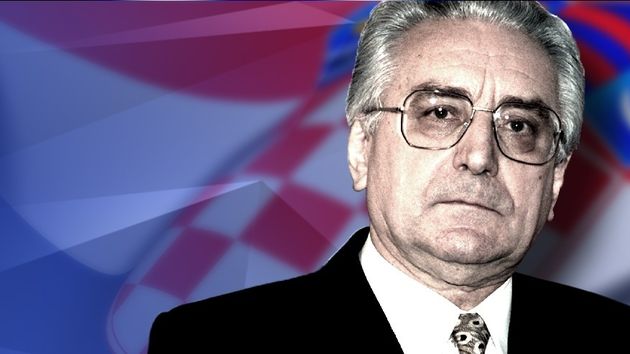 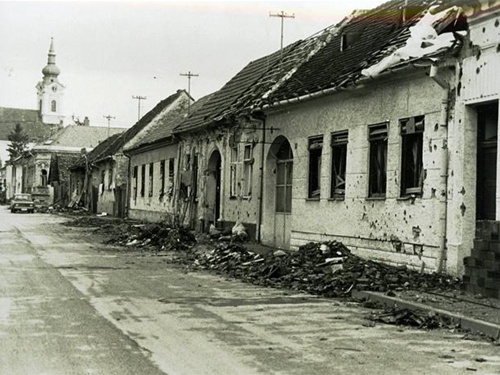 Republika Hrvatska je punu samostalnost izborila u Domovinskom ratu, koji je trajao 
1991. - 1995. g.
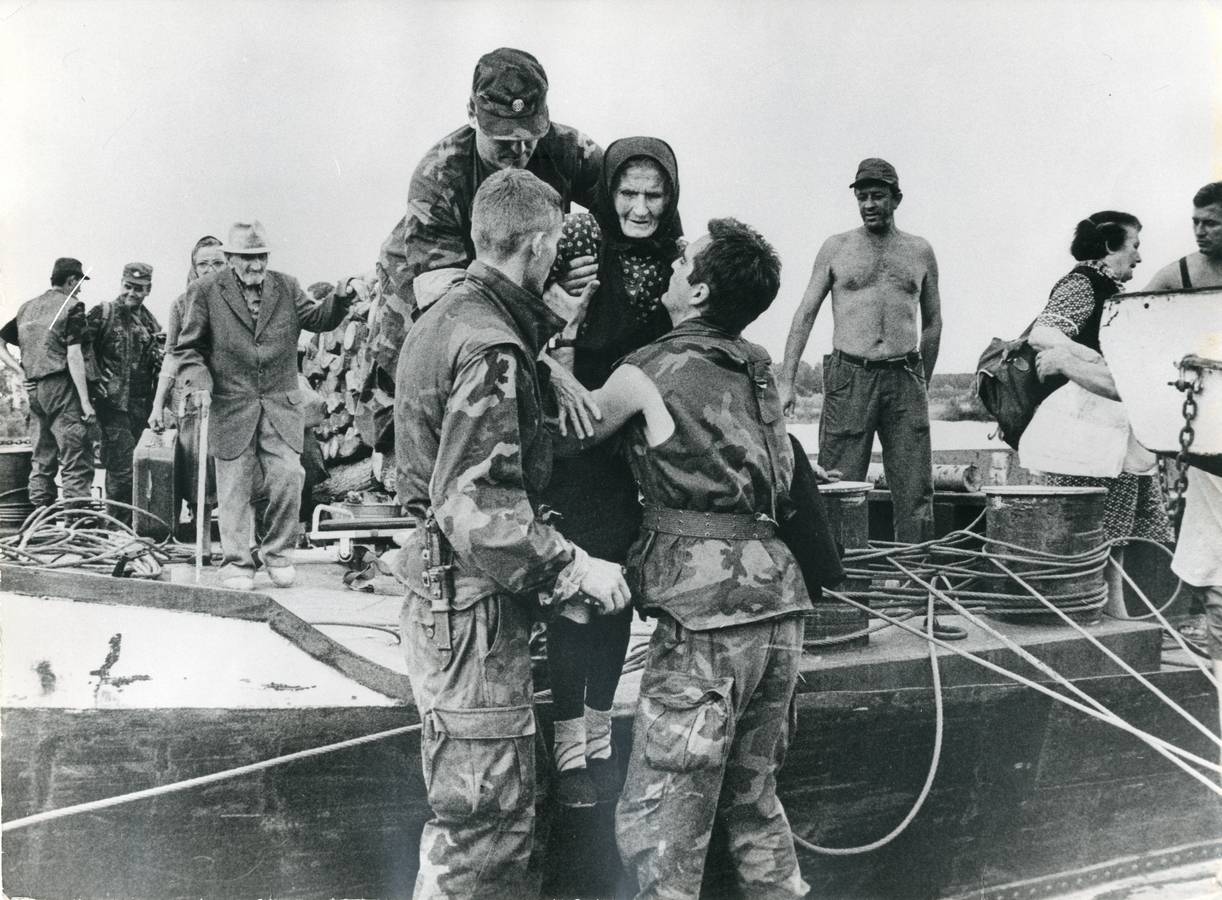 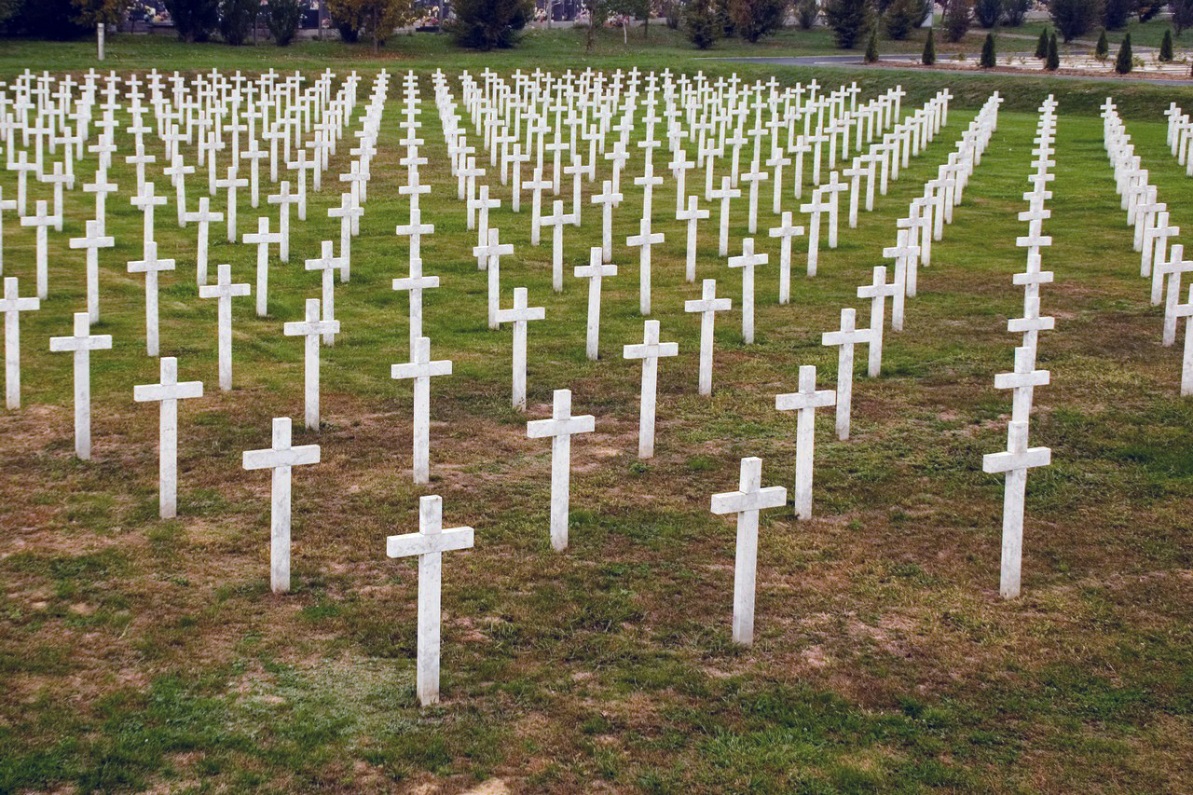 15. siječnja 1992. postala je međunarodno priznata.
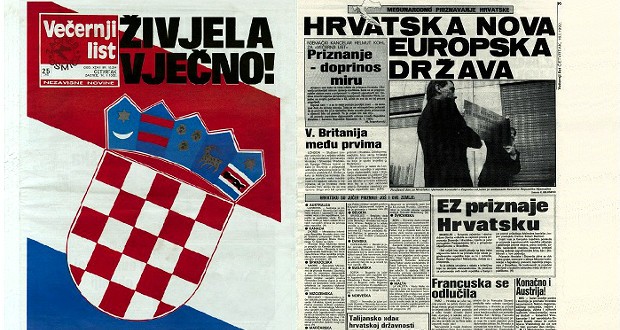 22. svibnja 1992. postala je punopravna članica međunarodne organizacije UN-a (Ujedinjenih naroda)
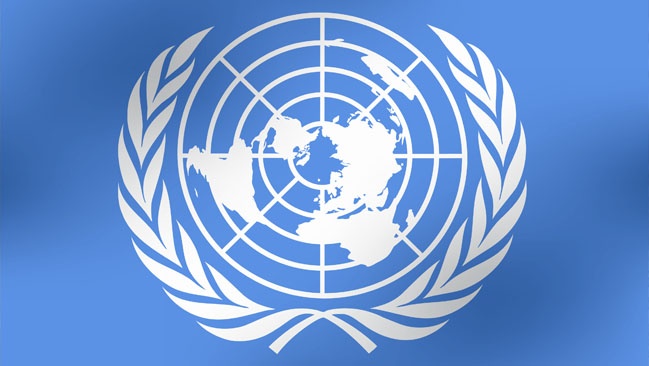 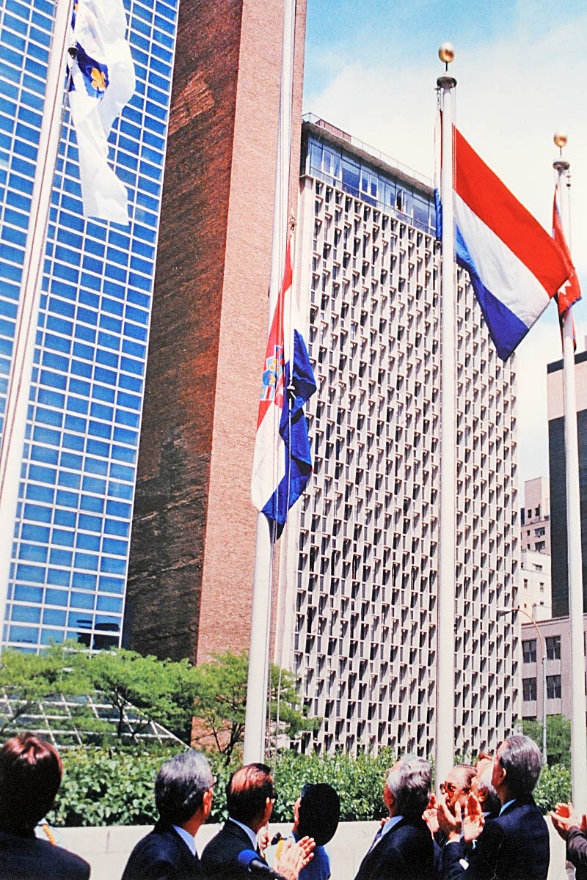 Drugi predsjednik bio je Stjepan Mesić.
Treći predsjednik bio je Ivo Josipović.
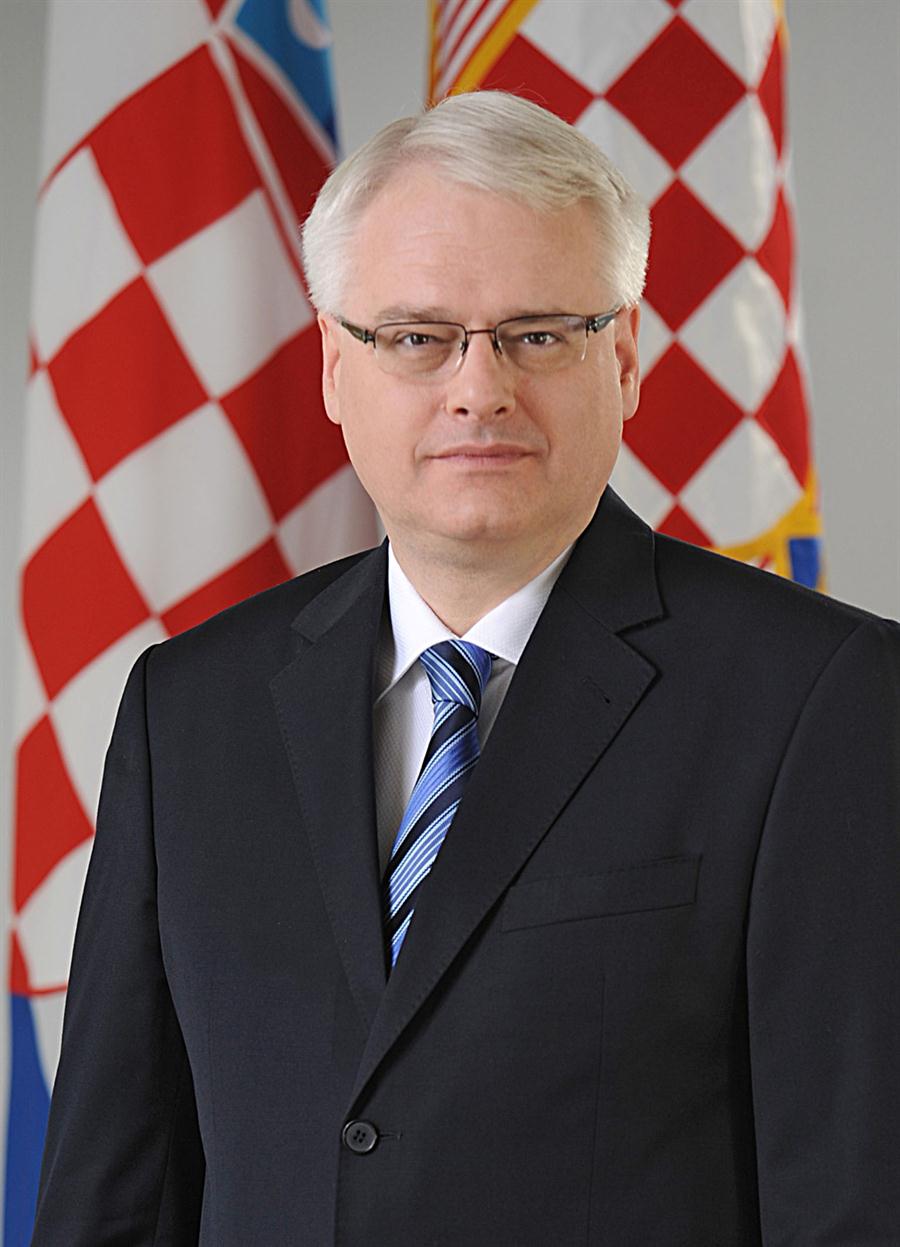 Sadašnja predsjednica je Kolinda Grabar Kitarović.
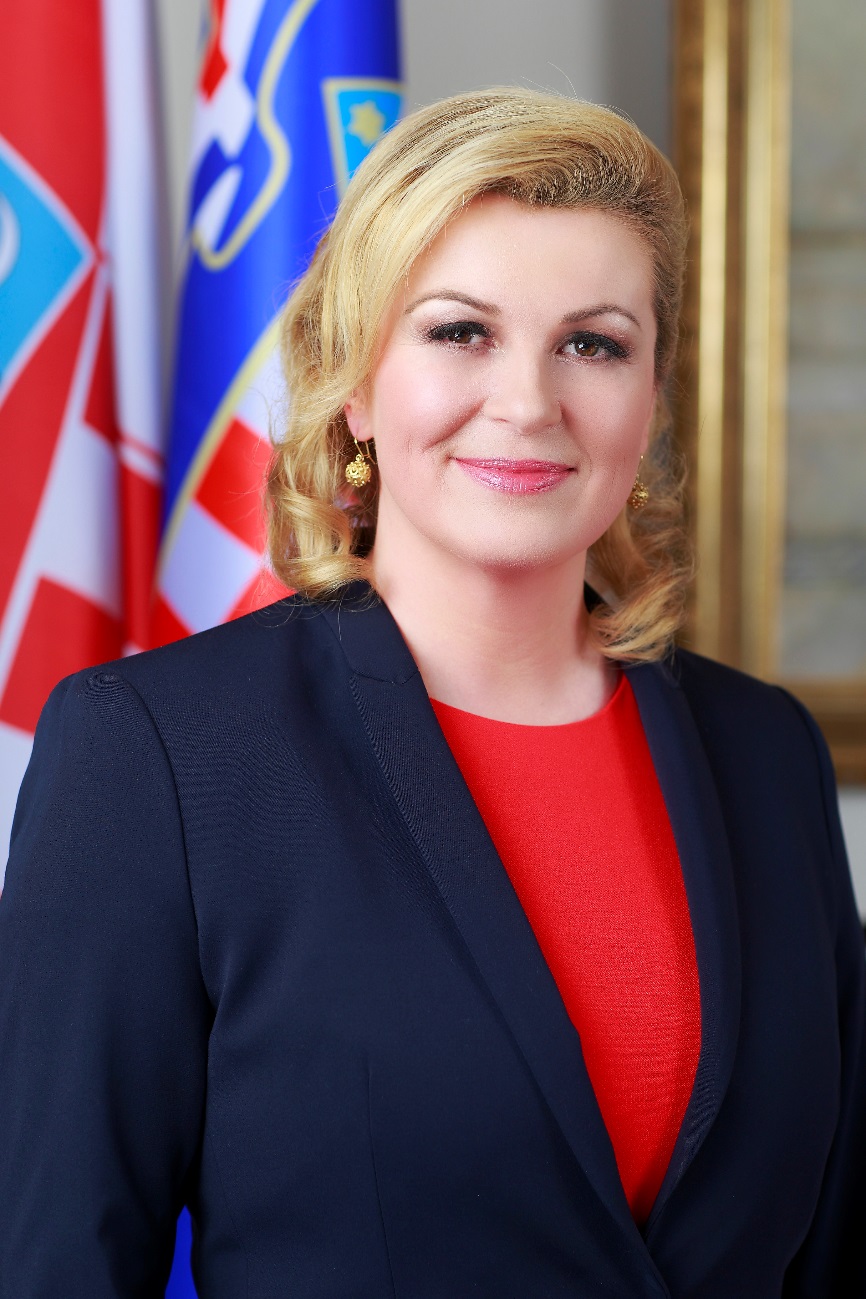 1. srpnja 2013. postala je 28. članica Europske Unije
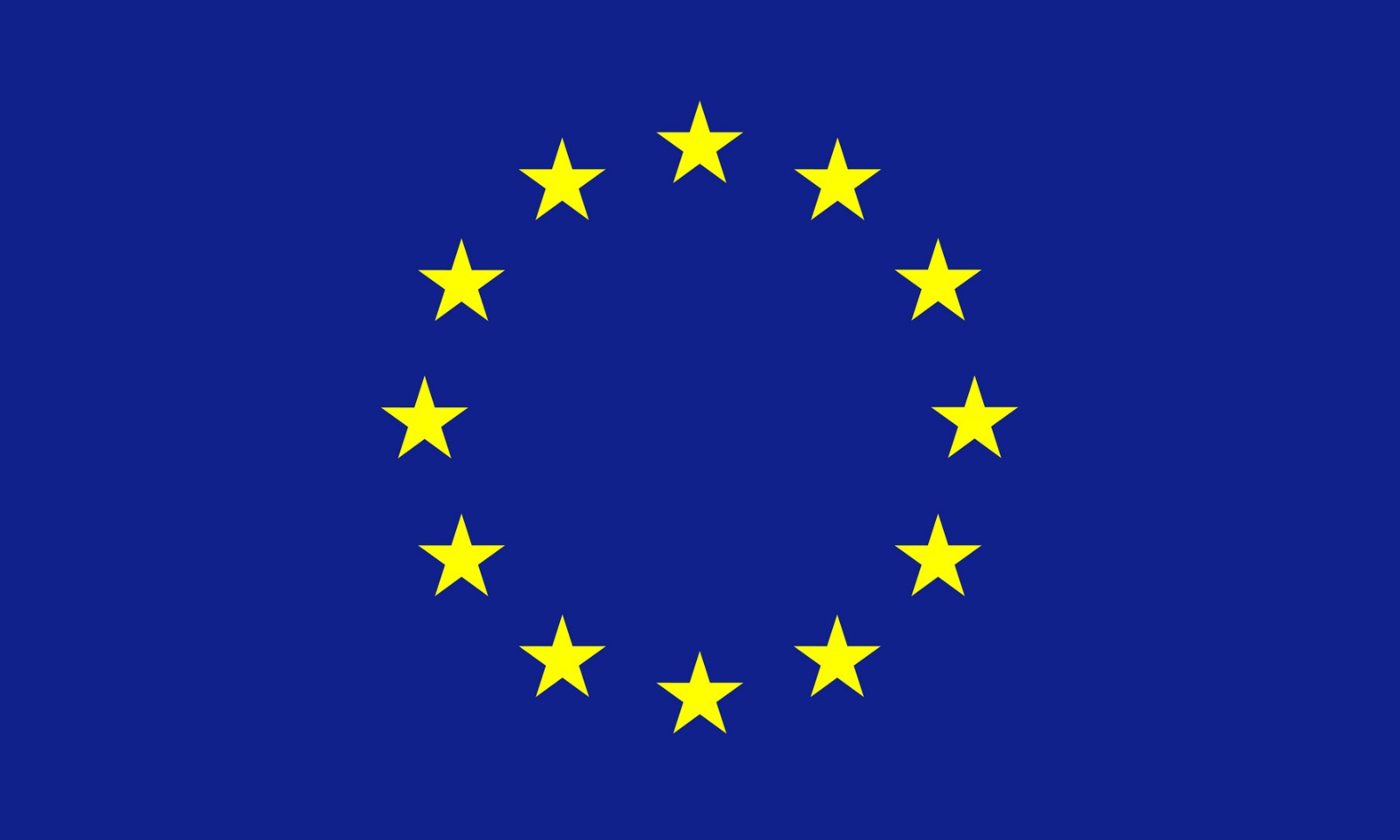 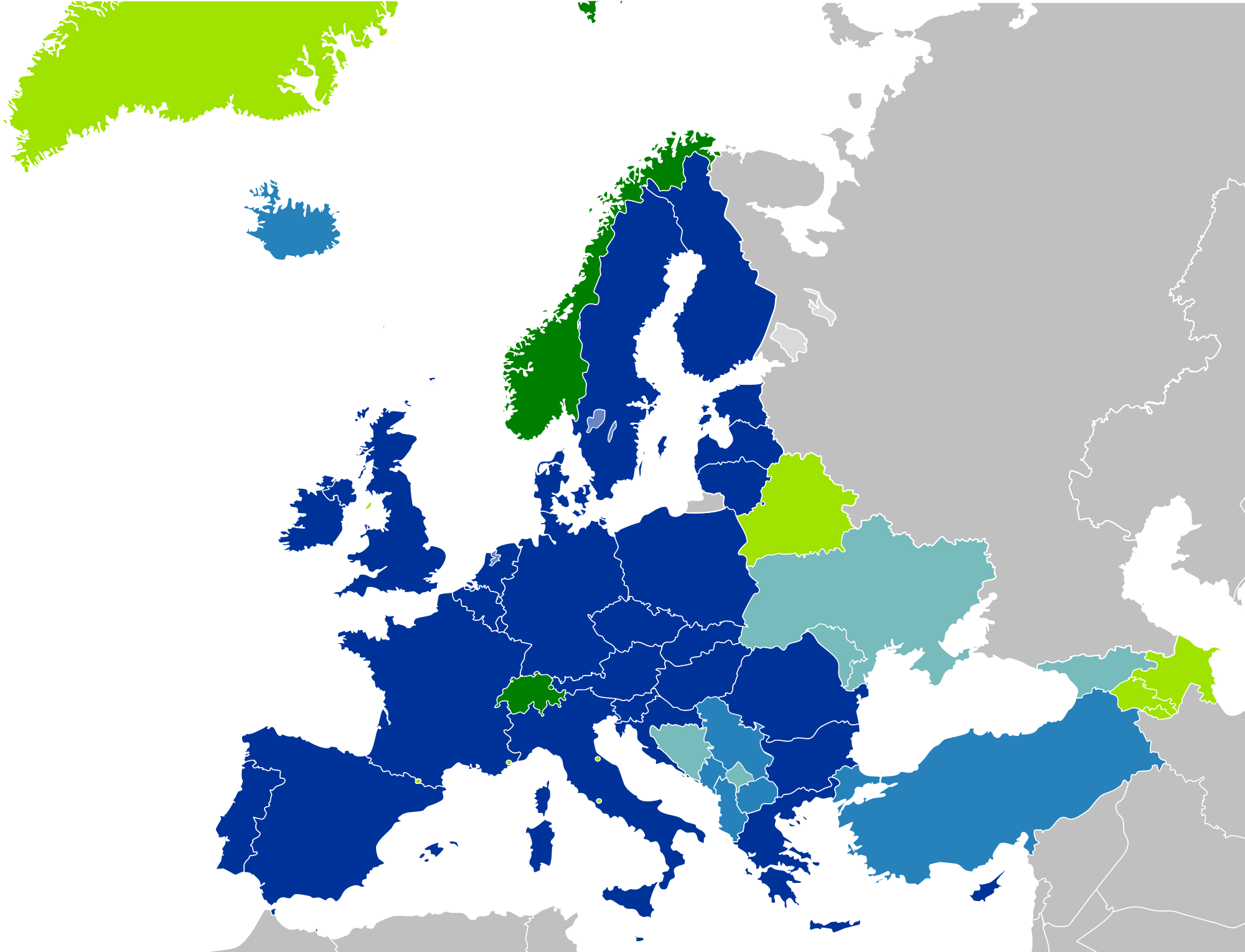 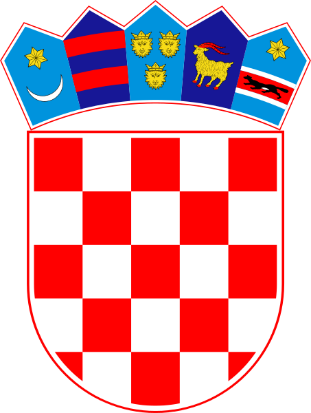 Državni blagdani:
25. 06. Dan državnosti - državni je blagdan kojim se obilježava povijesna odluka Sabora o pokretanju postupka razdruživanja od ostalih jugoslavenskih republika.
05. 08. Dan domovinske zahvalnosti - državni je kada se Hrvatska prisjeća 5. kolovoza 1995. godine kada je u vojno-redarstvenoj akciji "Oluja" oslobođen grad Knin.
08. 10. Dan neovisnosti - državni blagdan kojim se obilježava sjećanje na dan kada je Sabor Republike Hrvatske 1991. godine jednoglasno donio Odluku o raskidu svih državnopravnih veza Republike Hrvatske s bivšom državom SFRJ.